An Overview of Copernicus Sentinel-2 
Surface Reflectance Products from an 
Analysis Ready Data Perspective
Valentina Boccia1, Rosario Q. Iannone2, Ferran Gascon1, Philippe Goryl1, Enrico Cadau3, Jérôme Louis4, Uwe Müller-Wilm5, Bringfried Pflug6, Magdalena Main-Knorn6, Vincent Debaecker4

1ESA - European Space Agency, Frascati, Italy
2RHEA System S.p.A., Frascati, Italy
3Serco Italia, Frascati, Italy
4Telespazio Vega France
5Telespazio Vega Deutschland 
6DLR - German Aerospace Center, Remote Sensing Institute, Berlin, Germany
Copernicus Sentinel-2 Constellation
Optical multi-spectral mission for the monitoring of land and in-land/coastal waters.
Constellation of two satellites (Sentinel-2A and Sentinel-2B).
Polar sun-synchronous orbit at an altitude of 786km, with LTDN 10h30.
Swath of 294km.







Free & open products for feeding a large range of applications.
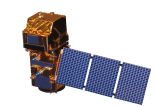 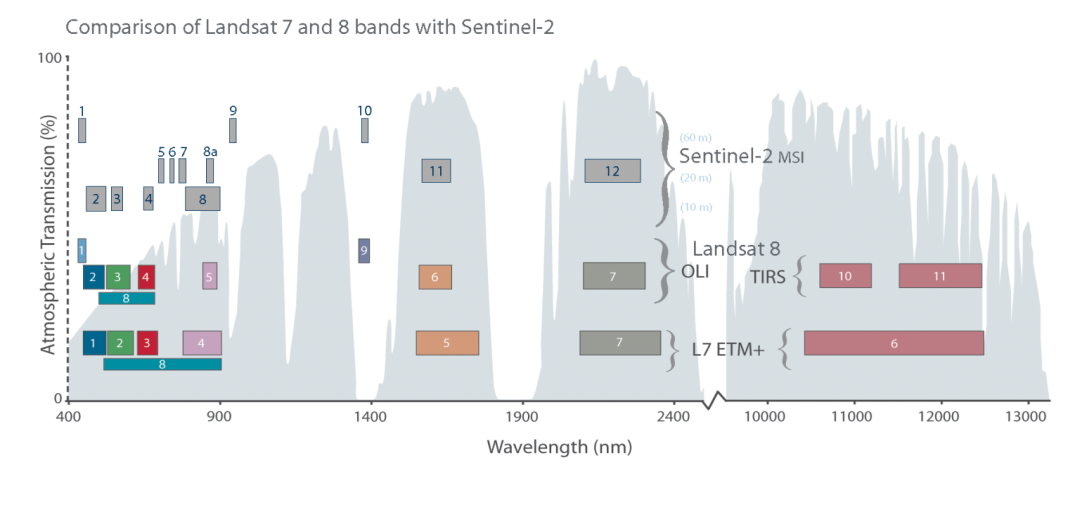 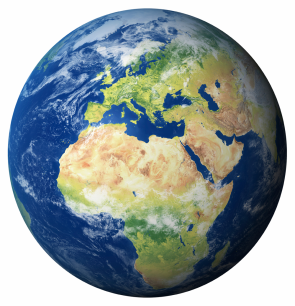 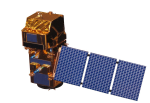 Sentinel-2 Mission Products Catalogue
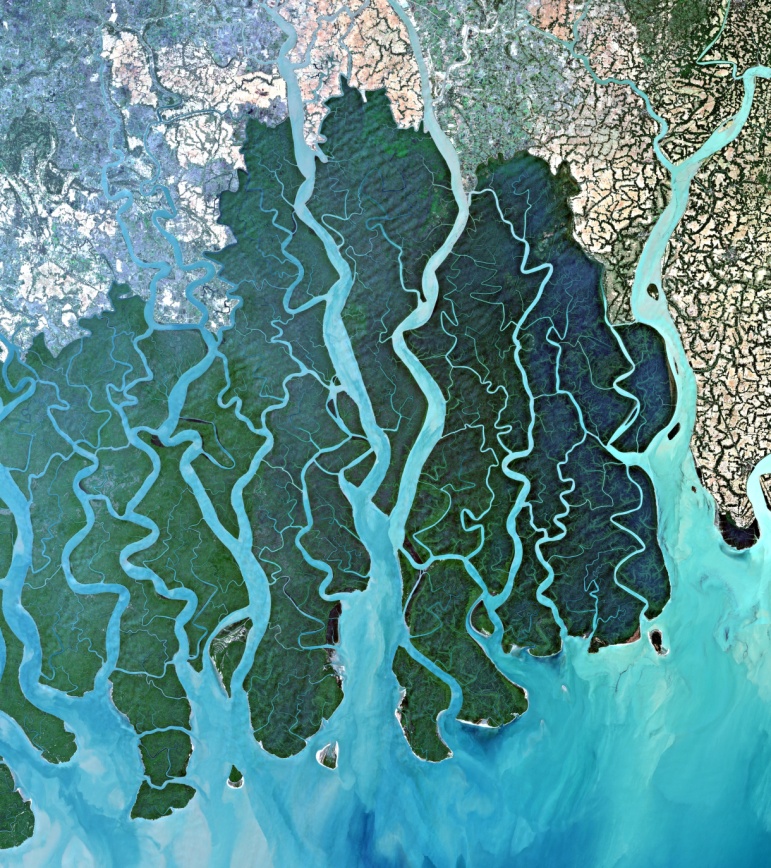 Ganges Delta, India
Sentinel-2 Mission Products Catalogue
Data Access Overview (Systematic): ESA data access is ensuring that  Sentinel-2 core products are accessible to all users online
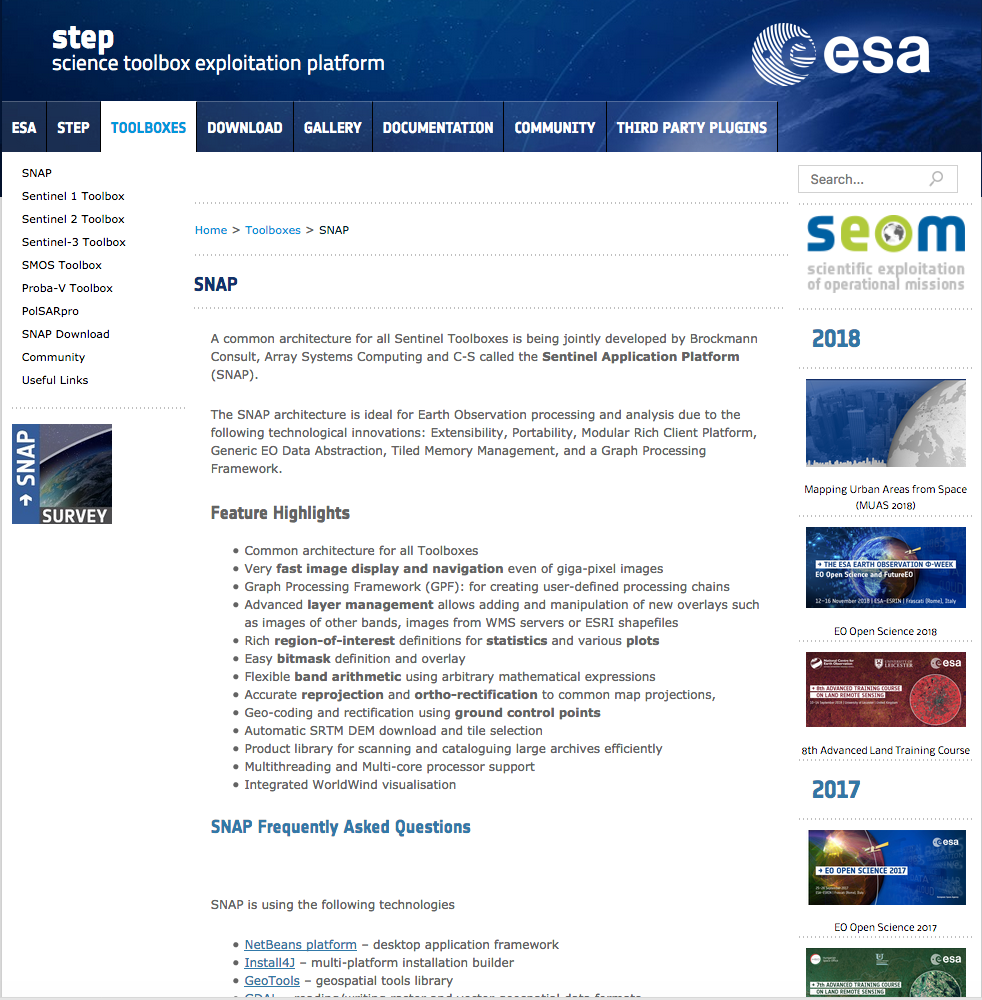 Sentinel Toolbox available as open source software
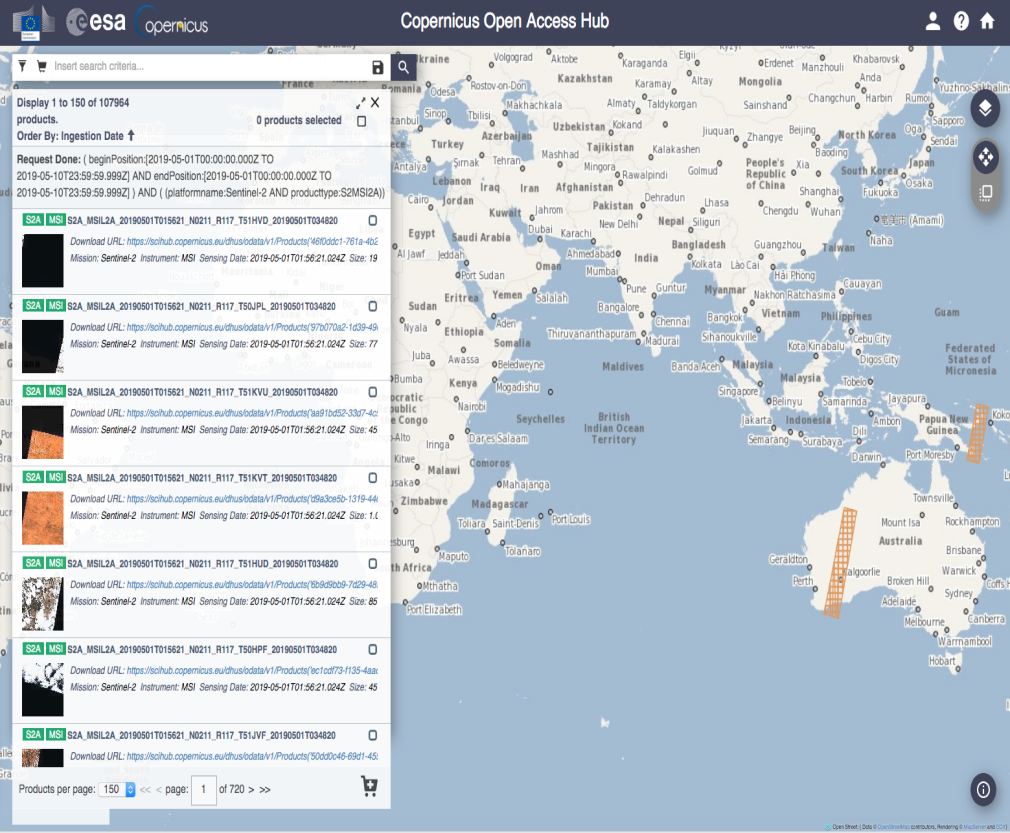 http://step.esa.int/main/download/
https://scihub.copernicus.eu/dhus/
Sen2Cor processor overview
Atmospheric correction processor for Sentinel-2 (S2) data
Two main modules : 
Scene Classification (SCL)
Atmospheric Correction (AC)
TOA-RGB (L1C-input)
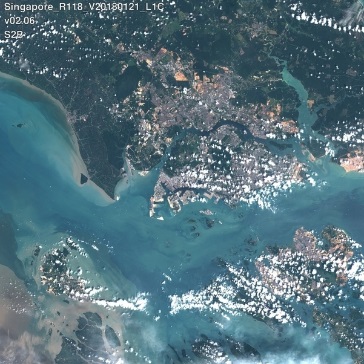 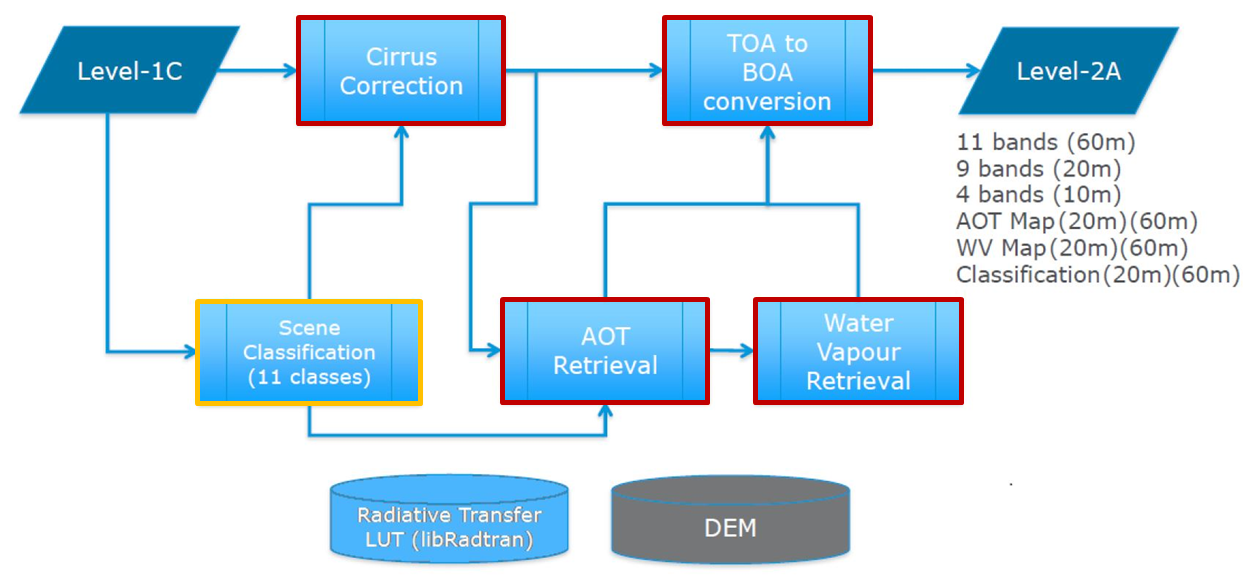 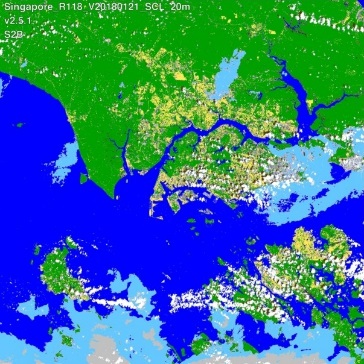 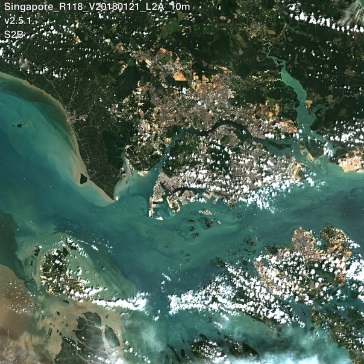 SCL (L2A-output)
BOA-RGB (L2A-output)
New Sen2Cor 2.8
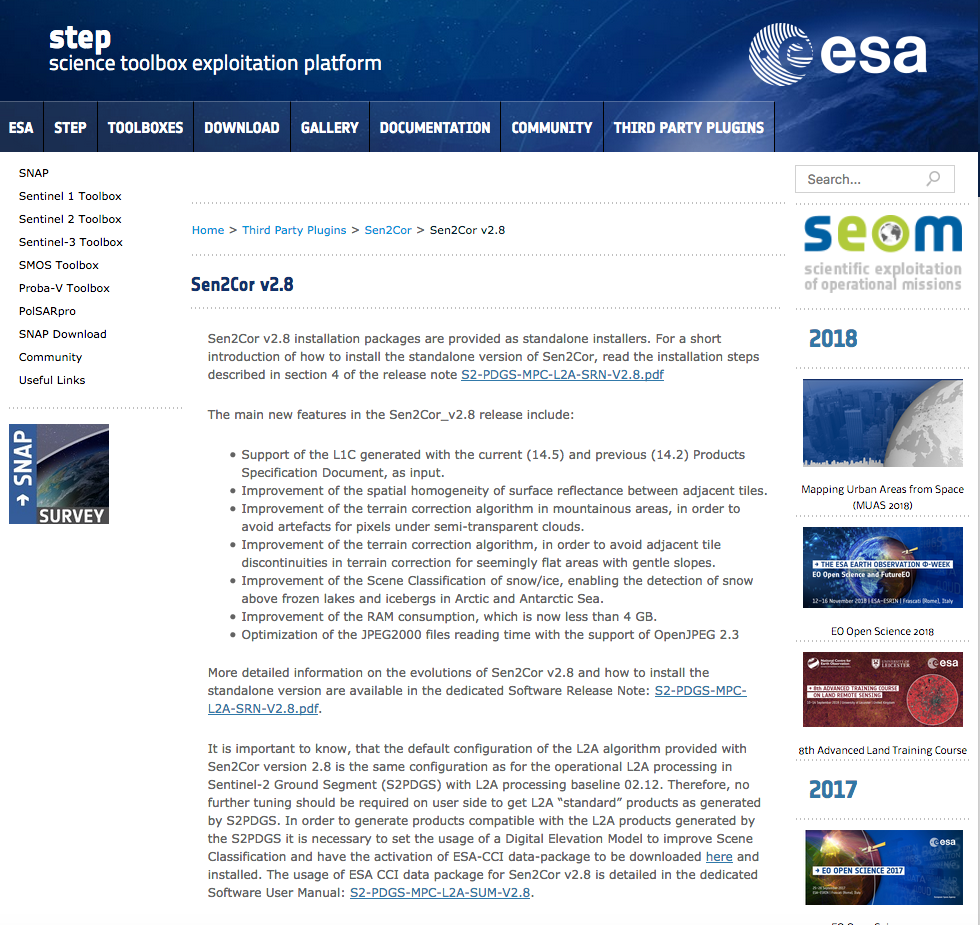 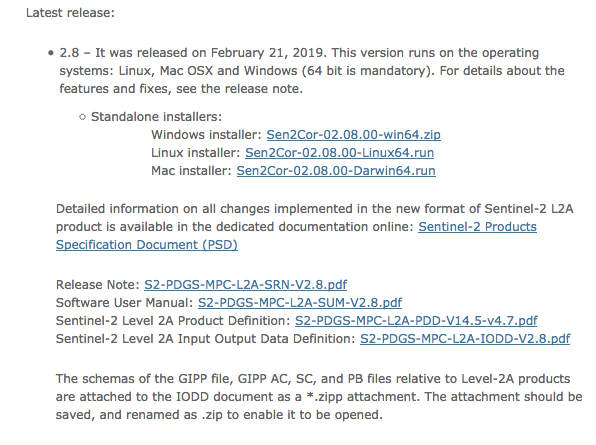 http://step.esa.int/main/third-party-plugins-2/sen2cor/sen2cor_v2-8/
Sentinel-2 – Product Structure
Manifest
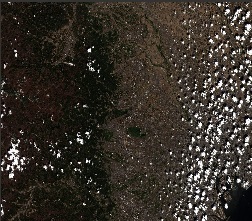 XML
Product 
Metadata
Metadata
Auxiliary data
Image data
Quality indicator data
QC check reports
XML
L2A -Tile
Granule
S2 Level-2A
product
XML
Datastrip1
Datastrip
Metadata, Quality indicator data,
QC check reports
XML
Aux_Data (optional)
Processing Parameters, IERS bulleting, …
HTML
Banners Image, User Product
Index HTML
CARD4L
ceos.org/ard
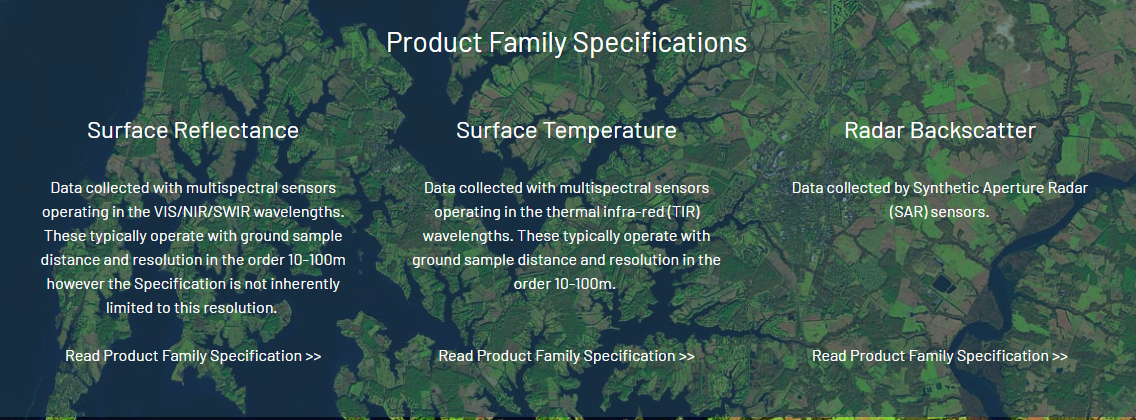 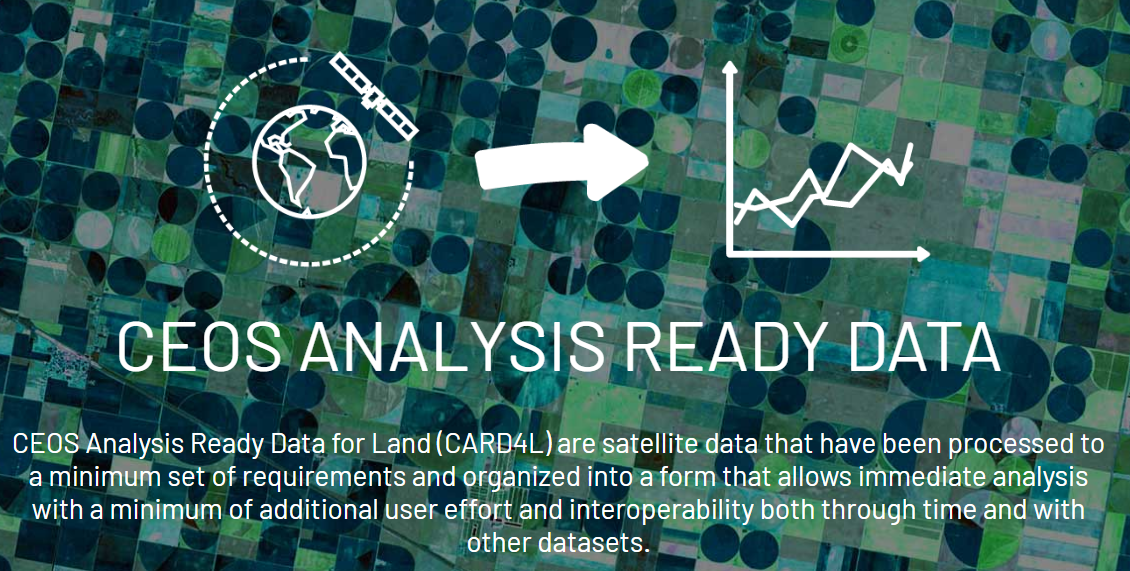 CARD4L Surface Reflectance
The specifications provided by the CARD4L Product Family Specifications for Surface Reflectance include requirements regarding:
General metadata
Per-pixel metadata
Radiometric and atmospheric correction
Geometric correction
For each parameter:
Threshold – minimum requirement considered sufficient to render the product  ready for analysis; 
Target – more stringent requirement that further improves the product quality/usefulness.
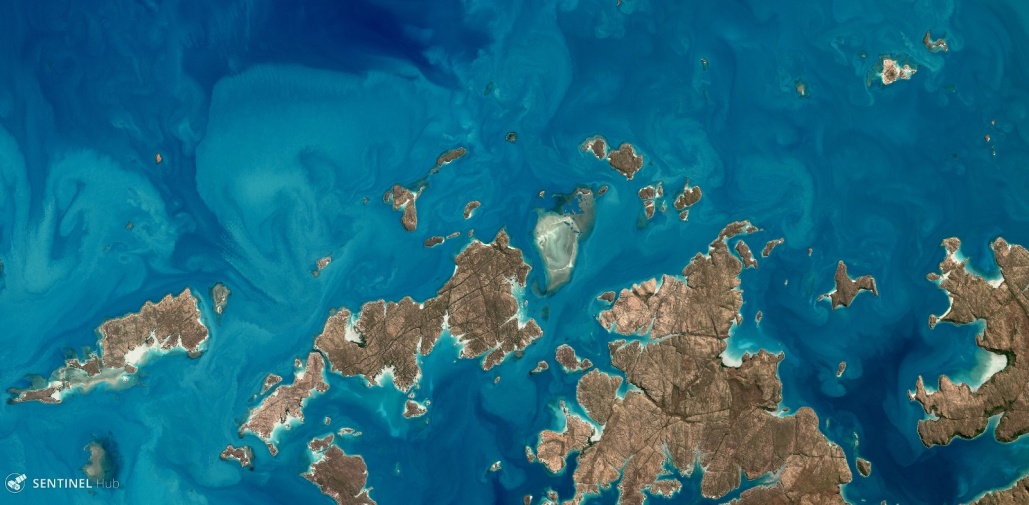 Augustus Island, Australia
CARD4L Requirements on “General Metadata” ”(Threshold and Target)
S2 products Status:
TARGET (Desired) General Metadata
THRESHOLD (Minimum Requirements) General Metadata
Not Required
Traceability
Metadata machine readability
Data collection time
Geographical Area
Coordinate Reference System
Map Projection
Geometric Correction Methods
Geometric Accuracy of the Data
Instrument
Spectral Bands
Sensor Calibration
Radiometric Accuracy
Algorithm
Ancillary Data
Processing Chain Provenance
Data Access
Overall Data Quality
Traceability
Metadata machine readability
Data collection time
Geographical Area
Coordinate Reference System
Map Projection
Geometric Correction Methods
Geometric Accuracy of the Data
Instrument
Spectral Bands
Sensor Calibration
Radiometric Accuracy
Algorithm
Ancillary Data
Processing Chain Provenance
Data Access
Overall Data Quality
Compliant
Not Compliant
Digital Object Identifier (DOI) planned for product type
An initial assessment of the general metadata indicate that S2 products meet the THRESHOLD requirements in nine instances (2, 3, 4, 5, 6, 9, 10, 13, 14), and non-compliance  in one instance (16), TARGET in fourteen instances (4 - 17), and non-compliance  in three instances (1, 2, 3).
CARD4L Requirements on “General Metadata” ”(Threshold)
THRESHOLD (Minimum Requirements) General Metadata
Data Collection Time

The start and stop time of data collection is identified in the metadata, expressed in date/time, to the second, with the time offset from UTC unambiguously identified.
Spectral Band

The central wavelength for each band for which data is included is identified in the metadata, expressed in SI units.
Not Required
Compliant
Traceability
Metadata machine readability
Data collection time
Geographical Area
Coordinate Reference System
Map Projection
Geometric Correction Methods
Geometric Accuracy of the Data
Instrument
Spectral Bands
Sensor Calibration
Radiometric Accuracy
Algorithm
Ancillary Data
Processing Chain Provenance
Data Access
Overall Data Quality
Not Compliant
Algorithm

All algorithms, and the sequence in which they were applied in the generation process, are identified in the metadata. For example, these may be available through Algorithm Theoretical Basis documents
Geographical Area

The surface location to which the data relates is identified, typically as a series of four corner points, expressed in an accepted coordinate reference system (e.g.,WGS84).
Ancillary Data

The metadata identifies the sources of ancillary data used in the generation process, ideally expressed as a single DOI landing page. Note 1: Ancillary data includes DEMs, aerosols etc. data sources.
Coordinate Reference System

The metadata lists the coordinate reference system that has been used.
Map Projection

The metadata lists the map projection that has been used and any relevant parameters required in relation to use of data in that map projection.
Data Access

Information on data access should be available in the metadata as a single DOI landing page. Note 1: Manual and offline interaction action (e.g. log in) may be required.
Metadata machine readability

Metadata is provided in a structure that enables a computer algorithm to be used to consistently and automatically identify and extract each component part for further use.
Instrument

The instrument used to collect the data is identified in the metadata.
CARD4L Requirements on “General Metadata”(Threshold)
Data Collection Time
Coordinate Reference System
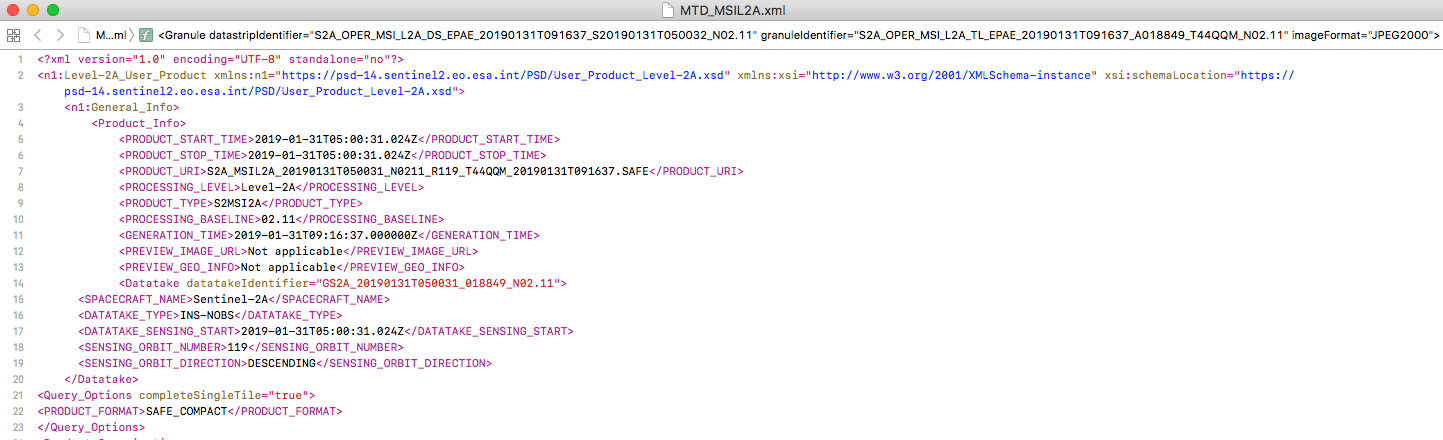 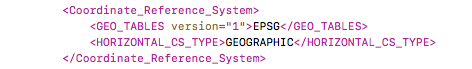 Geographical Area
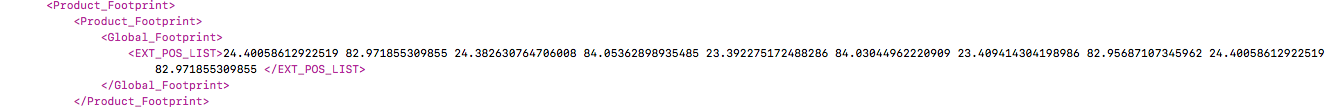 Spectral Band
Ancillary Data
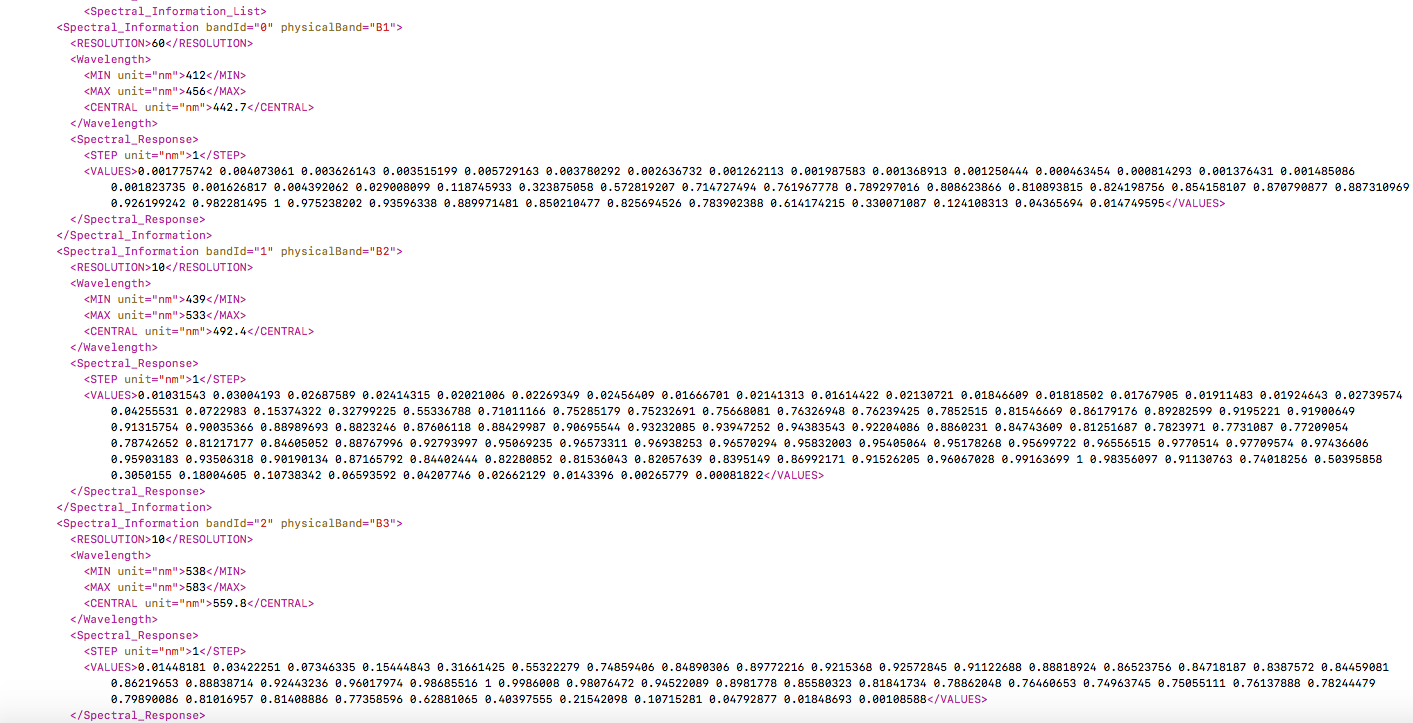 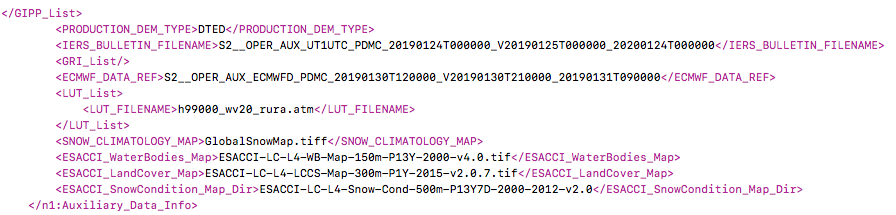 CARD4L Requirements on “General Metadata” (Target)
DOI planned for product type (e.g. Surface Reflectance)
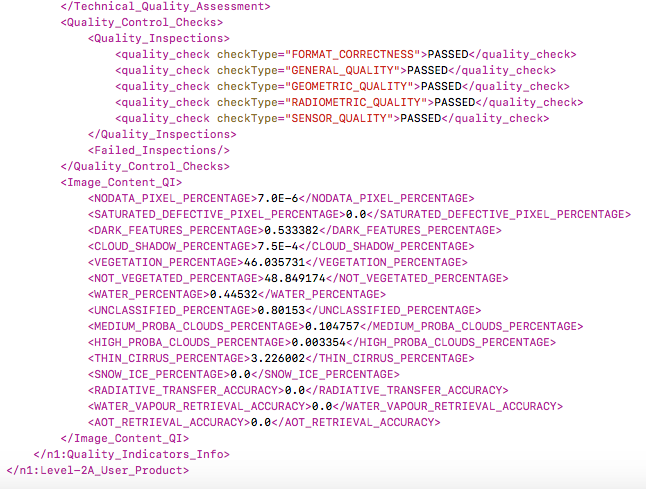 Overall Data Quality

Machine-readable metrics describing the overall quality of the data are included in the metadata, at minimum the cloud cover extent, i.e.:-Proportion of observations over land (c.f. ocean) affected by non-target phenomena, e.g., cloud and cloud shadows.
CARD4L Requirements on “Per Pixel Metadata” (Threshold)
THRESHOLD Per-Pixel Metadata
Metadata Machine Readability

Metadata is provided in a structure that enables a computer algorithm to be used to consistently and automatically identify and extract each component part for further use.
Incomplete Testing

The metadata identifies pixels for which the per-pixel tests (below) have not all been successfully completed. Note 1: This may be the result of missing ancillary data for a subset of the pixels.
No Data

Pixels that do not correspond to an observation (‘empty pixels’) are flagged.
Metadata machine readability
No Data
Incomplete Testing
Saturation
Cloud
Cloud Shadow
Land/Water Mask
Snow/Ice Mask
Terrain Shadow Mask
Terrain Occlusion
Illumination and Viewing Geometry
Aerosol Optical Depth Parameters
Saturation

Metadata indicates where one or more spectral bands are saturated
Cloud Shadow

Metadata indicates whether a pixel is assessed as being cloud shadow.
Cloud

Metadata indicates whether a pixel is assessed as being cloud.
Illumination and Viewing Geometry

Provide average viewing and average illumination for the threshold requirement
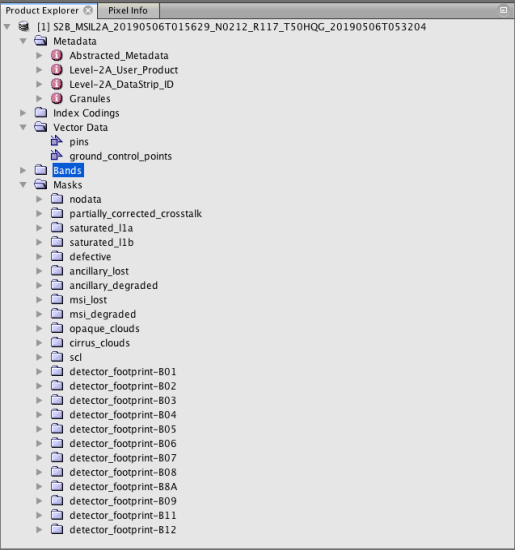 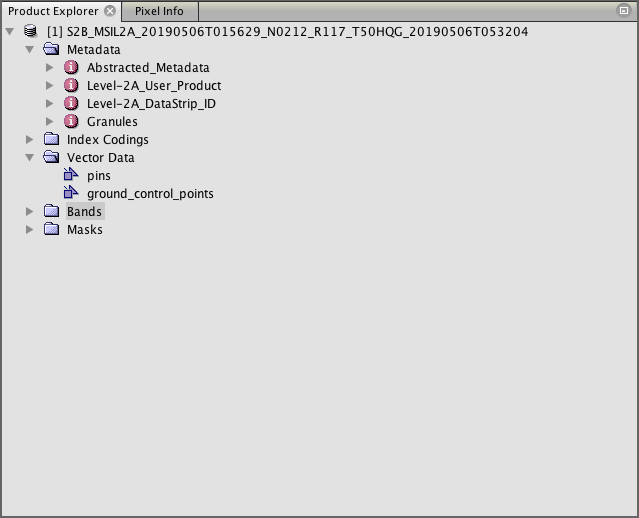 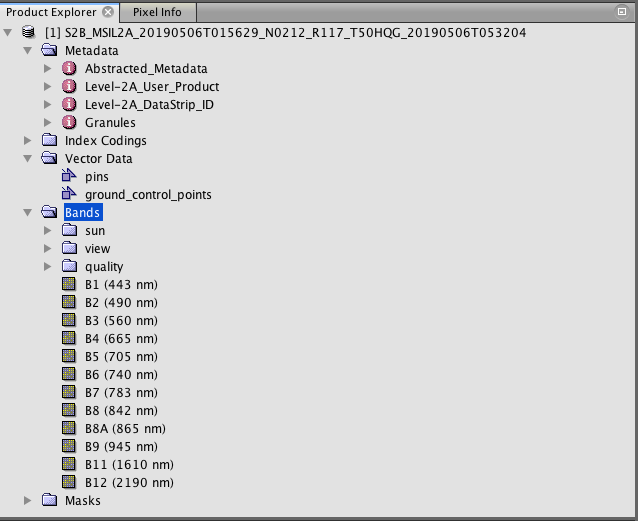 Not Required
Compliant
Not Compliant
CARD4L Requirements on “Per Pixel Metadata” (Threshold and Target)
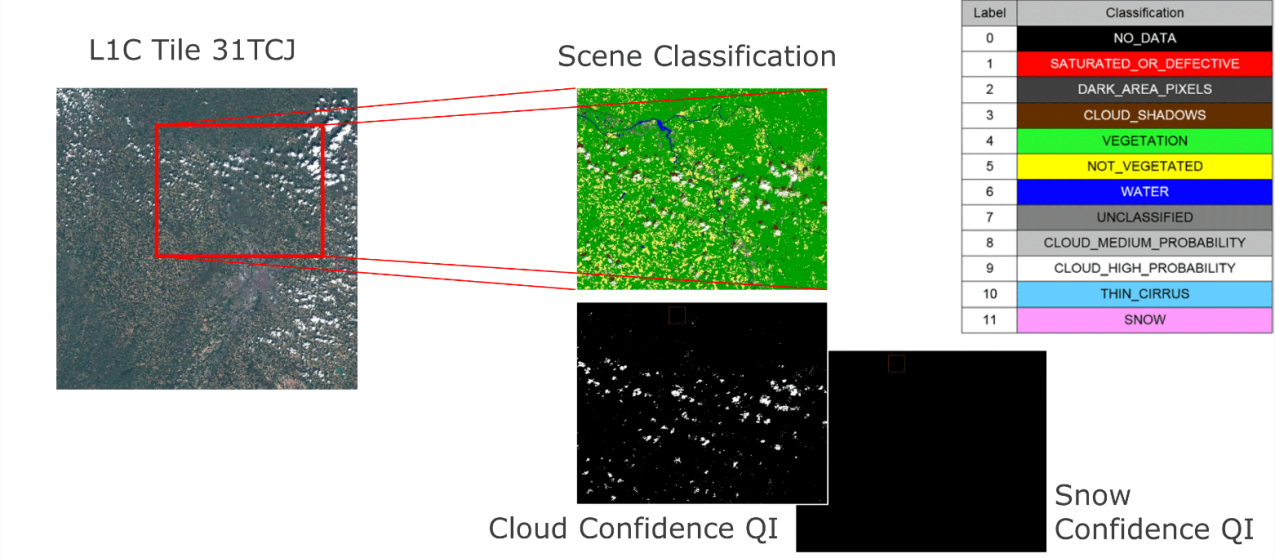 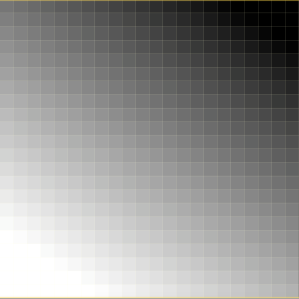 viewZenithMean and viewAzimuthMean that contains average viewing incidence angles (zenith and azimuth) across all bands and detectors
WVP
AOT
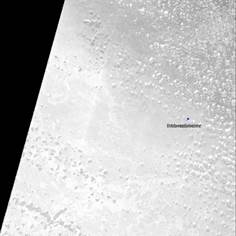 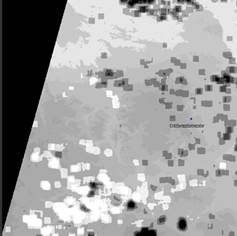 TARGET (Desired) Per-Pixel Metadata
THRESHOLD Per-Pixel Metadata
Metadata machine readability
No Data
Incomplete Testing
Saturation
Cloud
Cloud Shadow
Land/Water Mask
Snow/Ice Mask
Terrain Shadow Mask
Terrain Occlusion
Illumination and Viewing Geometry
Aerosol Optical Depth Parameters
Metadata machine readability
No Data
Incomplete Testing
Saturation
Cloud
Cloud Shadow
Land/Water Mask
Snow/Ice Mask
Terrain Shadow Mask
Terrain Occlusion
Illumination and Viewing Geometry
Aerosol Optical Depth Parameters
S2 products Status:
Digital Object Identifier (DOI) planned for product
Not Required
Compliant
Not Compliant
CARD4L Requirements on “Radiometric and Atmospheric Correction”
S2 products Status:
THRESHOLD Radiometric and Atmospheric Correction
TARGET Radiometric and atmospheric Correction
Not Required
Measurement
Measurement Uncertainty
Measurement Normalisation
Directional Atmospheric Scattering
Water Vapour Corrections
Ozone Corrections
Measurement
Measurement Uncertainty
Measurement Normalisation
Directional Atmospheric Scattering
Water Vapour Corrections
Ozone Corrections
Compliant
Not Compliant
Measurement

Pixel values that are expressed as a measurement of the Surface Reflectance of the land. This is a dimensionless value.
Directional Atmospheric Scattering

Corrections are applied for aerosols and molecular (Rayleigh) scattering. Metadata contains a single DOI landing page with references to:-a citable peer-reviewed algorithm, -technical documentation regarding the implementation of that algorithm -the sources of ancillary data used to make corrections. Note 1: Examples of technical documentation include an Algorithm Theoretical Basis Document, product user guide, etc.
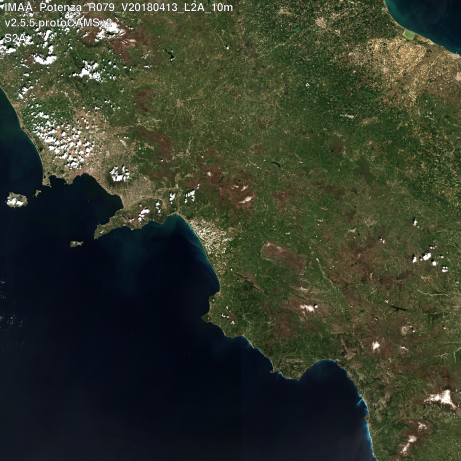 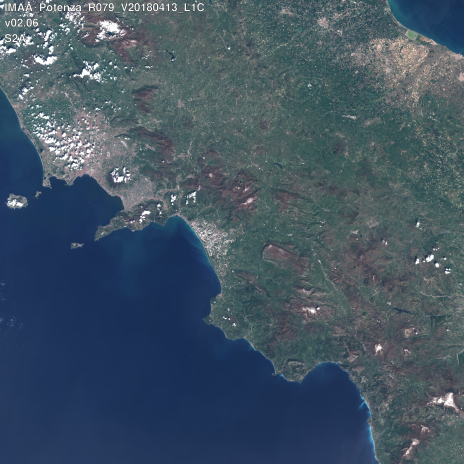 Water Vapour corrections

Corrections are applied for water vapour. Metadata contains a single DOI landing page with references to:-a citable peer-reviewed algorithm, -technical documentation regarding the implementation of that algorithm. Note 1: Examples of technical documentation include an Algorithm Theoretical Basis Document, product user guide, etc.
Digital Object Identifier DOI planned for product
Level-2A
Level-1C
CARD4L Requirements on “Geometric Correction”
S2 products Status:
TARGET Geometric Correction

Geometric Correction
THRESHOLD Geometric Correction

Geometric Correction
Sub-pixel accuracy is achieved in relative geolocation, that is, the pixels from the same instrument and platform are consistently located, and in thus comparable, through time.

Sub-pixel accuracy is taken to be less than or equal to 0.5-pixel radial root mean square error (rRMSE) or equivalent in Circular Error Probability (CEP) relative to a defined reference image.
Not Required
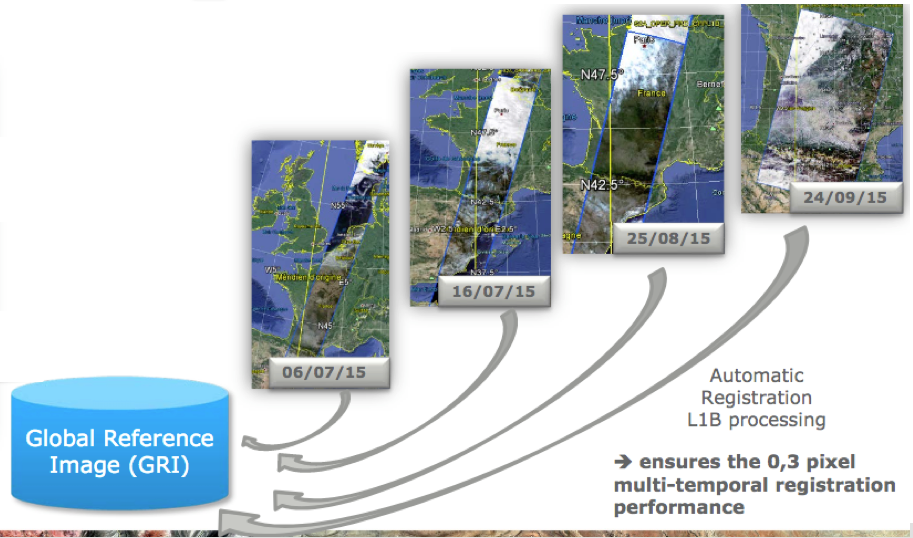 Compliant
Not Compliant
From 2nd half of 2019, processing will be based on the usage of the GRI (Global Reference Image ) as a source of GCPs.
A full repeat cycle dataset of well-localized and as cloud-free as possible mono-spectral (band 4) Level-1B products
ESA’s contribution to ARD for Surface Reflectance - Conclusion
Pilot ARD assessment shows that Sentinel-2 products are “Almost” compliant to CARD4L Specifications for Surface Reflectance.

Active involvement in the defining process of the CARD4L Product Family Specifications document;

Actions undertaken in order to align Sentinel-2 data to CARD4L specifications;

New ARD activities
ARD on demand
ARD on Demand Demonstrator
The ARD On-Demand Demonstrator service is a prototype implementation provided by the ESA Research and Service Support (RSS)  with the purpose of demonstrating the ARD On-Demand concept 
ARD On-Demand allows to configure the ARD as desired and tailored on user needs
ARD On-Demand should also facilitate and allow the interoperability of the various data sets and sensors, which is one of the major goal of GEOS
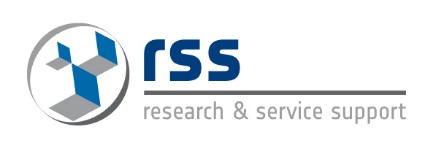 Features of the ARD On-Demand Demonstrator:
Works with Sentinel-2 and Landsat-8 data
Supported atmospheric correction algorithms: Sen2Cor, LaSRC, iCOR, MAJA
Custom output projection (UTM, Lat/Lon WGS84) 
Custom output format (SAFE, GeoTiff, HDF, NetCDF)
Operable by a web interface
Relying on the IPT Poland IaaS (CREODIAS precursor)
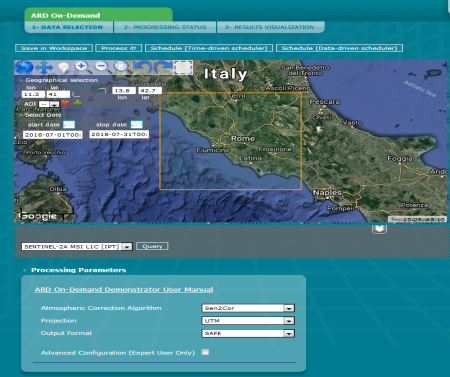 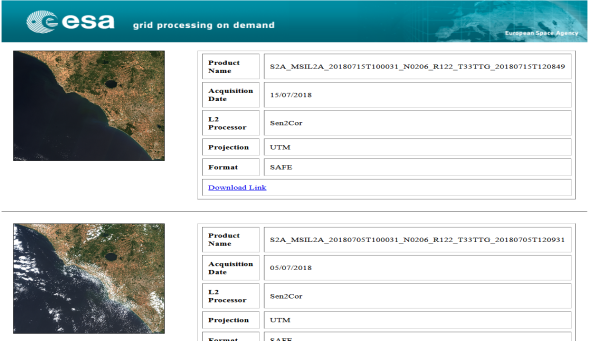 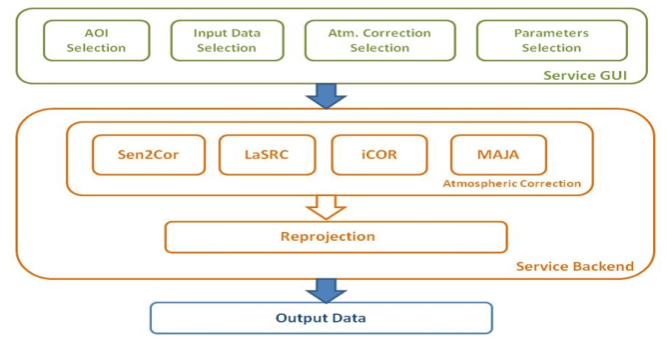 https://wiki.services.eoportal.org/tiki-index.php?page=ARD+On-Demand+Demonstrator+User+Manual
S2-Related Resources
Sentinel-2 Mission Status Reports available at: 
https://sentinel.esa.int/web/sentinel/missions/sentinel-2/mission-status

Data Quality Reports available at:
https://sentinels.copernicus.eu/documents/247904/685211/Sentinel-2_L1C_Data_Quality_Report
https://sentinels.copernicus.eu/documents/247904/685211/Sentinel-2-L2A-Data-Quality-Report

SNAP: Visualisation & processing of Sentinel-2 MSI data and other optical data: http://step.esa.int/ 

sen2cor: Level-2A processor:
http://step.esa.int/main/third-party-plugins-2/sen2cor/

EO-BROWSER: Visualisation of Sentinel-2, Sentinel-3, Landsat, Proba-V data: 
http://apps.sentinel-hub.com/eo-browser/
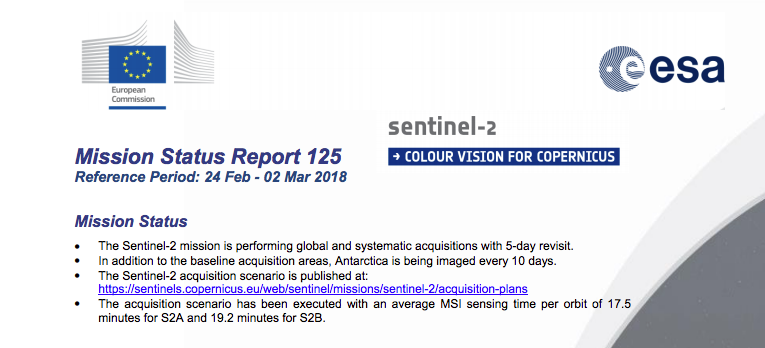 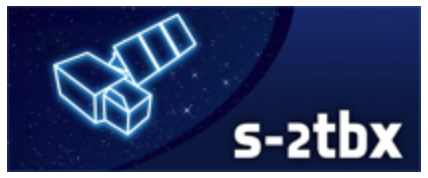 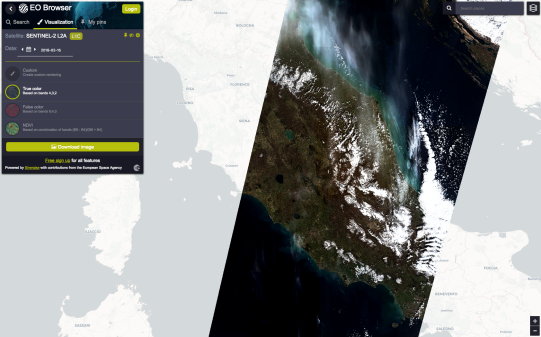 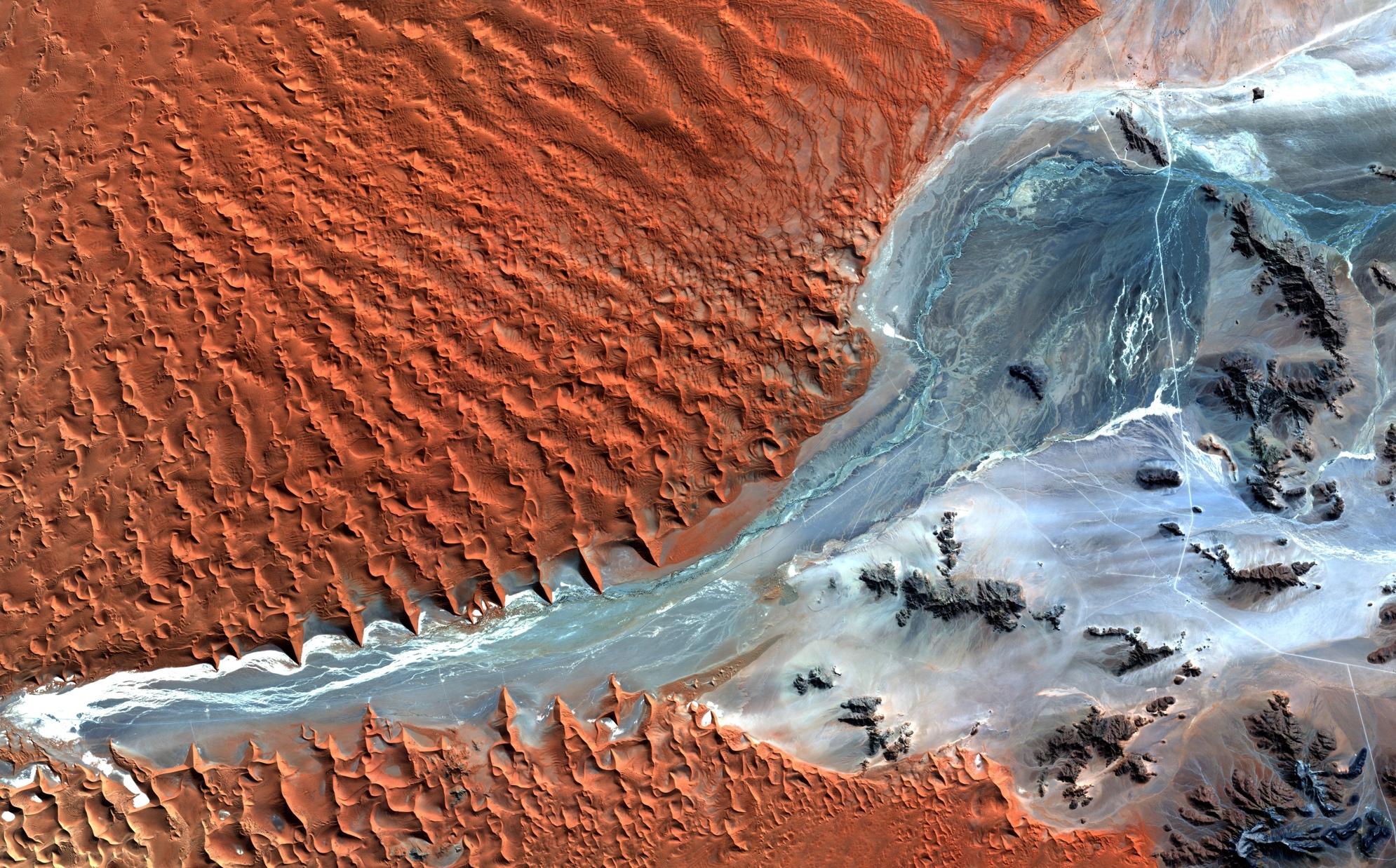 Thank You!
Namibia
General Metadata Requirements
Per Pixel Metadata Requirements
Radiometric and Atmospheric Correction Requirement
Geometric Correction Requirements